TRITON : ça va marcher comment : GS ou ED ?
DRPItch - Octobre 2021
Projet TRITON : les chiffres clés
de mars 2021 à juin 2029, soit 8 années académiques
5 partenaires : UN, CHU, Inserm, CNRS et ECN
12 M€ de subvention de l’ANR (PIA3-SFRI) + 6-7M€ attendus de NExT
12 Graduate Programmes et 4 Graduate Schools à créer
Implication très forte de 6 UFR, d’un établissement-composante et de 16 unités de recherche (UMR)
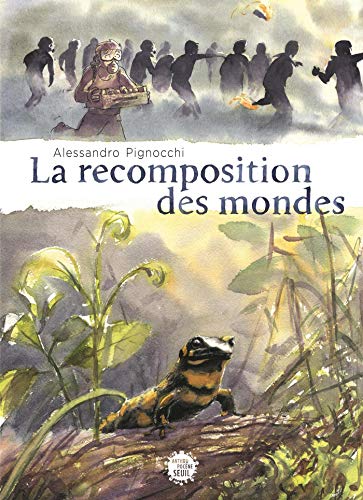 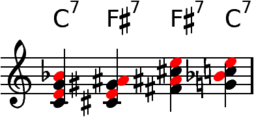 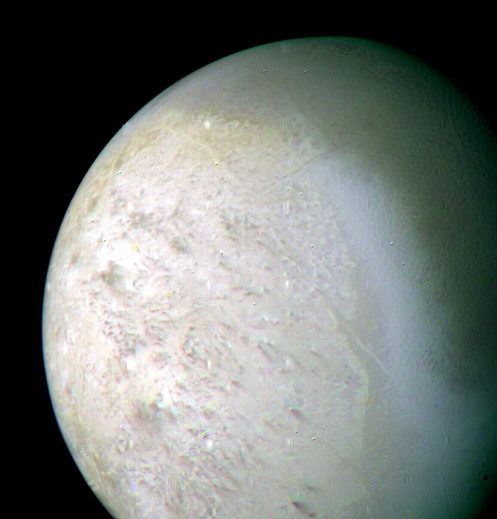 La substitution tritonique
Triton
Le triton
[Speaker Notes: Pauline]
Objectif : structurer la formation par la recherche
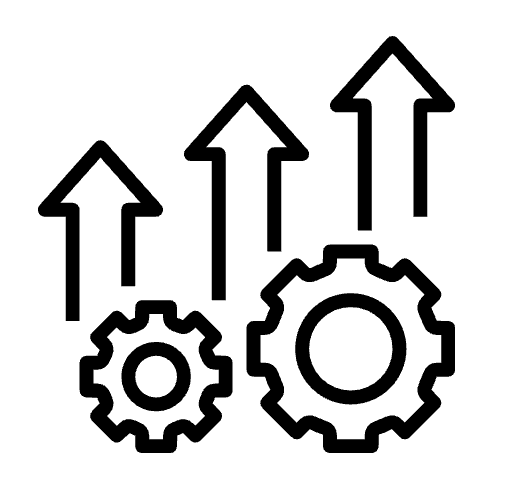 Développer 4 écoles doctorales du site
Gestion administrative du doctorat
Formation des doctorants
Promotion du doctorat
Développement (partenariats, financements…)
Lien avec les masters (notamment via la coordination des GP)

Créer 12 nouvelles formations de master-doctorat
Du M1 au D3
En lien direct avec les unités de recherche
Modalités d’enseignements nouvelles
Interdisciplinaire
Internationale
4 Graduate Schools
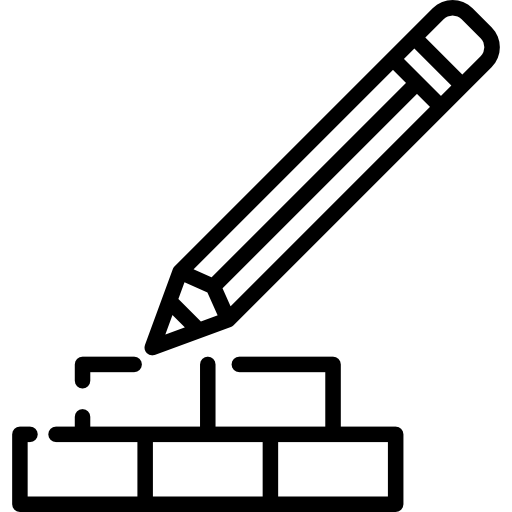 12 Graduate Programmes
L’offre Graduate
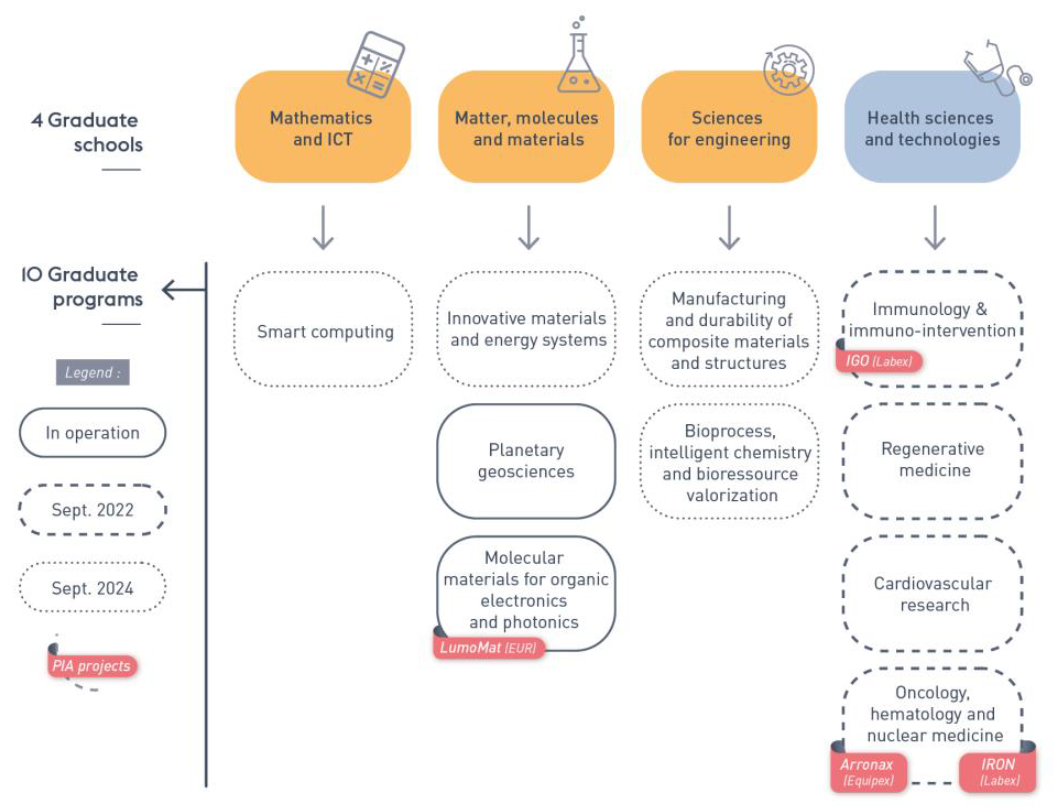 Engineering and Systems
Education, Language, & Cognition
12
Language sciences
Post-RFI
Post-RFI
2023
Génie océanique
2024
Robotique et automatique
Ajouts au dossier initial, liés à l’arrivée de l’ECN
12 parcours intégrés – les Graduate Programmes - à construire à partir de l’existant  (+1 en SHS)
35% internationaux
35% accompagnés jusqu’en D3
[Speaker Notes: Pauline]
Projet TRITON : le calendrier
09/2021
09/2022
09/2023
09/2024
Préparation des Graduate Programmes
Ouverture de 6 GP en industrie (GS SPI, 3MG et Mastic)
Ouverture de 2 GP : Earth and Planetary Sciences et LUMOMAT (GS 3MG)
Ouverture de 4 GP en santé (GS BS)
Mai 2021 : Lancement de TRITON
Préparation des Graduate Schools
Début de l’activité des nouvelles ED régionales (dont les 4 GS)
[Speaker Notes: Pauline

VALIDATION DU CALENDRIER PAR LE COCPIL

Travail en cours…
Avec les porteurs de GP et de mentions de master, pour intégrer les GP dans les mentions de master en vue de l’accréditation> chaque GP, pour ses années 1 et 2, prend la forme d’un parcours de master dans une mention> chaque GP doit être pensé comme une formation sur 5 années (intégrant le grade master en cours de formation)
Travail à venir
Avec les directeurs d’ED/GS pour préparer les évolutions, en lien avec Corinne Miral et la mission doctorat de la DRPI
Sujets à traiter (non exhaustif) : lien avec le niveau régional, évolution de l’offre de formation pour les doctorants, lien avec les GP, gouvernance …
Avec les porteurs de GP, de mentions et les directions de GS pour la construction des programmes pédagogiques (maquettes) du M1 au D3
…]
Les écoles doctorales de Nantes Université à partir de 2022
Dix écoles doctorales régionales
dont certaines sont coordonnées par Nantes Université ou un de ses établissements-composantes
dont certaines développent des activités supplémentaires sur le site nantais et sont appelées Graduate Schools
DSP
Droit et Science Politique
EDGE
Sciences économiques et sciences de gestion
STT
Sociétés, Temps, Territoires
ALL
Arts, Lettres, Langues
ECLIS
Education Cognition, Langages, Interactions, Santé
BS
Biologie-Santé
Ecoles doctorales régionales
VAAME
Végétal, Animal, Aliment, Mer, Environnement
MaSTIC
Mathématiques et STIC
3MG
Matières, Molécule, Matériaux et Géosciences
SPI
Sciences pour l’ingénieur
Graduate School Health sciences and technologies
Graduate School MaSTIC
Graduate School 3MG
Graduate School Engineering and systems
NU
NU
NU, Archi
NU
NU
NU
NU
NU, CN
NU
CN, NU
Etab.nantais associés à l’ED
IMTA
-
-
-
Oniris
Oniris, UGE
UGE
UGE
Oniris
-
à Nantes
Société
Humanités
Santé
S&T
DCS
CDMO
IRDP
Lemna
CReAAH
CRHIA
CFV
ESO
LETG
CENS
AAU
CRINI
L’AMO
CAPHI
CREN
LLING
LPPL
MIP
(LS2N)
Isomer
(UFIP)
(GEPEA)
IREENA
IETR
LMJL
LS2N
Ceisam
IMN
Subatech
LPG
GeM
GEPEA
LTeN
(LS2N)
LHEEA
CRCI2NA
INCIT
CRT2I
IICiMed
ITx
UFIP
RMeS
SPHERE
PHAN
TENS
U1089
U.R. de NU rattachées à l’ED/GS
Pôles de rattachement des unités de recherche
LS2N / (LS2N) : laboratoire rattaché à plusieurs ED - principal/(secondaire)
AAU et LHEEA : unités de recherche sous tutelle de Centrale Nantes, non rattachées à un pôle de Nantes Université (mais affiliées à une ED)

UGE : Université Gustave Eiffel (auquel est rattaché l’ex-Ifsttar)
Que vit un.e étudiant.e d’un GP ?
Un environnement scientifique du M1 au D3 (conférence, animations proposées par la GS ou par l’équipe du GP) : une acculturation à la recherche, et une formation par la recherche
Appartenance à un groupe d’étudiants de M1 à D3, se formant sur le même domaine de compétence
Plus d’autonomie dans sa formation : moins d’heures de cours disciplinaires, plus de projets (interdisciplinaires, multi-niveaux), plus de modularité et de flexibilité dans l’organisation de  son parcours de formation
Une formation structurée par compétences (aussi pour les D)
Une présence dans l’unité de recherche dès le M1, pas uniquement au cours du stage
Des opportunités de mobilité à l’international – stages, conférences… - avec un soutien financier
Des rencontres avec des entreprises de son domaine (enseignements, stages, projets…)
Former des M1-M2 (pour les D) ou être formé par des D1-D3 (pour les M)
Un référent scientifique et/ou un comité de suivi du M1 au D3
Studies in English et avec des étudiants venant d’autres pays
Que vit un.e étudiant.e d’une GS (même s’il n’est pas dans un GP) ?
NB : la GS remplace l’ED sur le site nantais, donc en reprend les missions mais se renforce sur :

Un catalogue de formations enrichi et mieux structuré
Des formations en anglais
Des formations faisant l’objet d’une évaluation / validation
Plus de financements pour plus de thèses
Des rencontres avec des entreprises de son domaine (enseignements, projets, mentorat…)
Des conférences scientifiques, des écoles d’été…
Des opportunités de mobilités internationales
…
Projet TRITON : les enjeux
Internationaliser l’Université
 DEI, DCOM; composantes
Ce que l’on veut faire
Financer plus de doctorats UR, SAIP, SRED, Fondation
Développer les partenariats avec des entreprises (au niveau des GS et GP)
 SPIE, composantes, UR
TRITON
Formation-Recherche
Améliorer l’image du doctorat (en interne et externe) SRED, DCOM
Construire des formations inter-composantes / inter-établissements DEVU, composantes, Pôles
Faire évoluer les pratiques pédagogiques
 CDP et composantes
[Speaker Notes: Un projet de l’Université, pour l’Université …par l’Université !
Lien formation-recherche]
Projet TRITON : les enjeux
Internationaliser l’Université
 DEI, DCOM; composantes
Ce que l’on veut faire
1M€ pour les GP (dont soutien à la mobilité des étudiants)
4,4M€ de bourses et environnement de thèse
Financer plus de doctorats UR, SAIP, SRED, Fondation
Développer les partenariats avec des entreprises (au niveau des GS et GP)
 SPIE, composantes, UR
Les moyens qu’on va y mettre
TRITON
Formation-Recherche
1,8M€ de RH et fct pour les Graduate Schools
1,4M€ RH pour le dvpt partenarial et international
Améliorer l’image du doctorat (en interne et externe) SRED, DCOM
Construire des formations inter-composantes / inter-établissements DEVU, composantes, Pôles
Faire évoluer les pratiques pédagogiques
 CDP et composantes
2,4M€ pour des heures d’innovation pédagogique
RH pour l’accompagnement (pilotage, approche compétence…)
12M€ sur 8 ans de l’ANR + 6-7M€ attendus de l’Initiative NExT
[Speaker Notes: Un projet de l’Université, pour l’Université …par l’Université !
Lien formation-recherche]
Projet TRITON : les enjeux
Coopération entre établissements
Internationaliser l’Université
 DEI, DCOM; composantes
Ce que l’on veut faire
1M€ pour les GP (dont soutien à la mobilité des étudiants)
4,4M€ de bourses et environnement de thèse
Mobilisation et contribution de tous les services
Financer plus de doctorats UR, SAIP, SRED, Fondation
Développer les partenariats avec des entreprises (au niveau des GS et GP)
 SPIE, composantes, UR
Dépassement du « fossé culturel »  formation <>recherche
Les moyens qu’on va y mettre
Ce dont on va avoir aussi besoin pour y arriver
TRITON
Formation-Recherche
1,8M€ de RH et fct pour les Graduate Schools
1,4M€ RH pour le dvpt partenarial et international
Améliorer l’image du doctorat (en interne et externe) SRED, DCOM
Construire des formations inter-composantes / inter-établissements DEVU, composantes, Pôles
Liens entre les services universitaires et les composantes
Faire évoluer les pratiques pédagogiques
 CDP et composantes
Evolution des pratiques
2,4M€ pour des heures d’innovation pédagogique
RH pour l’accompagnement (pilotage, approche compétence…)
TRITON apporte une vision (le cap à tenir), un accompagnement méthodologique (le moyen d’y arriver) et des financements (le carburant)…mais ce sont les acteurs de l’Université qui feront ces transformations
Appropriation du projet par tous les acteurs de Nantes Université
[Speaker Notes: Un projet de l’Université, pour l’Université …par l’Université !
Lien formation-recherche]
Projet TRITON : l’équipe distribuée
au SRED1 VPD + 1 resp de mission + resp College doctorale PdL + 1 chargé de mission formation doct
À la DEI(à définir)
1 poste pour l’accueil des étudiants étrangers
dans les composantesappui pédagogique/ingénierie de formation + (sous réserve) 1 appui admin pour les GP santé